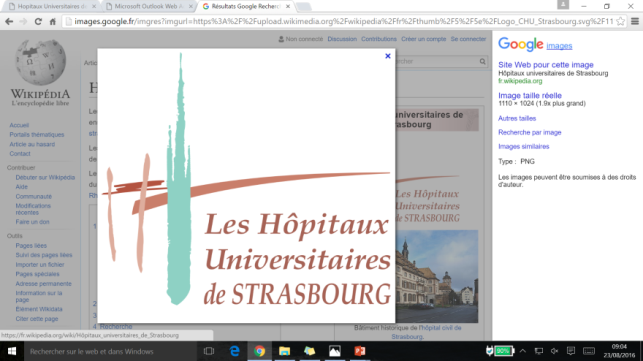 Anticorps anti-Zo, -Ha, -KS Retour sur 6 ans d’utilisation du dot SYN10D-24 (D-tek) aux Hôpitaux Universitaires de Strasbourg
Benoit NESPOLA
Antoine KLAPUCH
Introduction
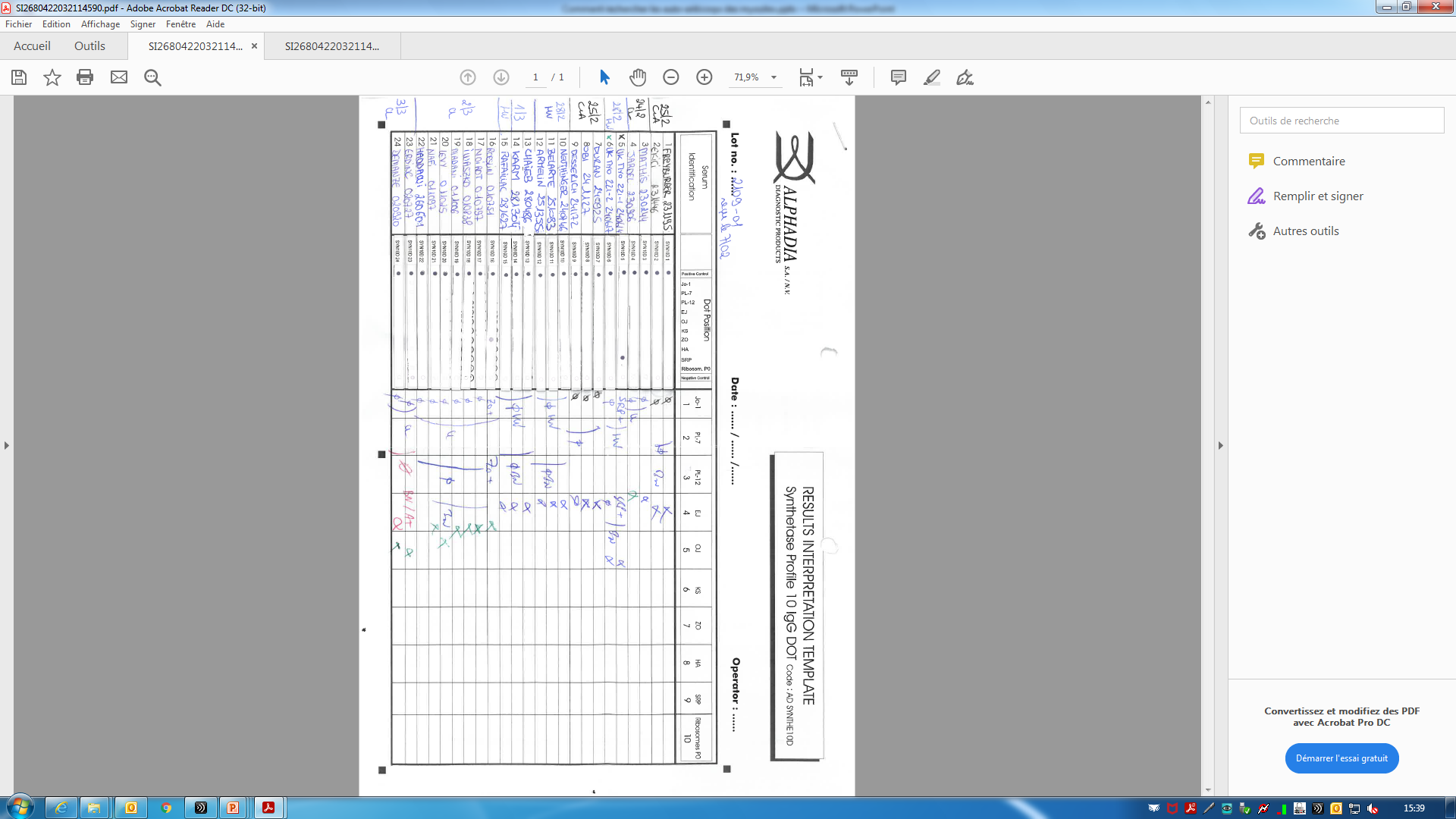 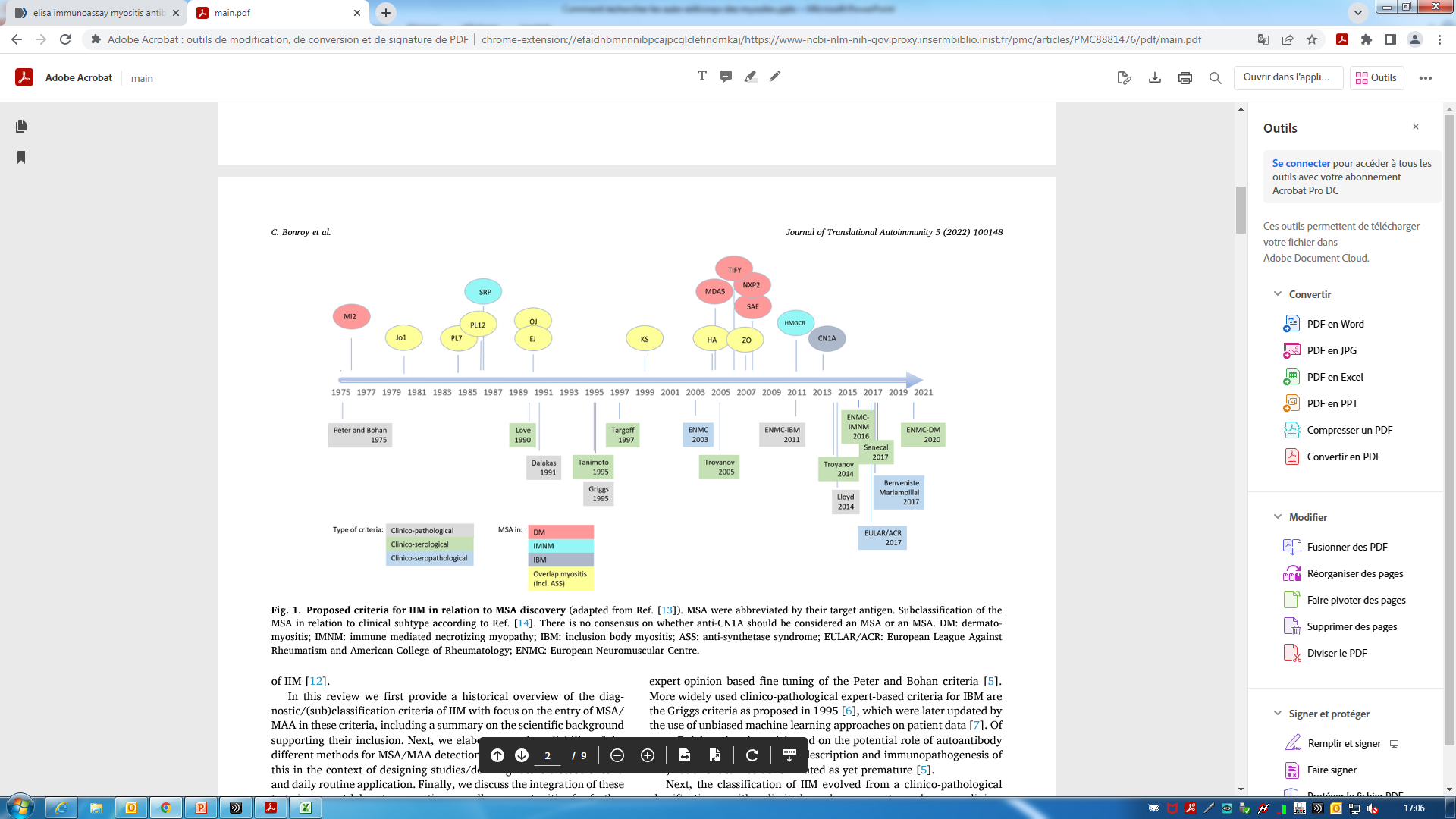 Bonroy et al, Journal of Translational Autoimmunity, 2022
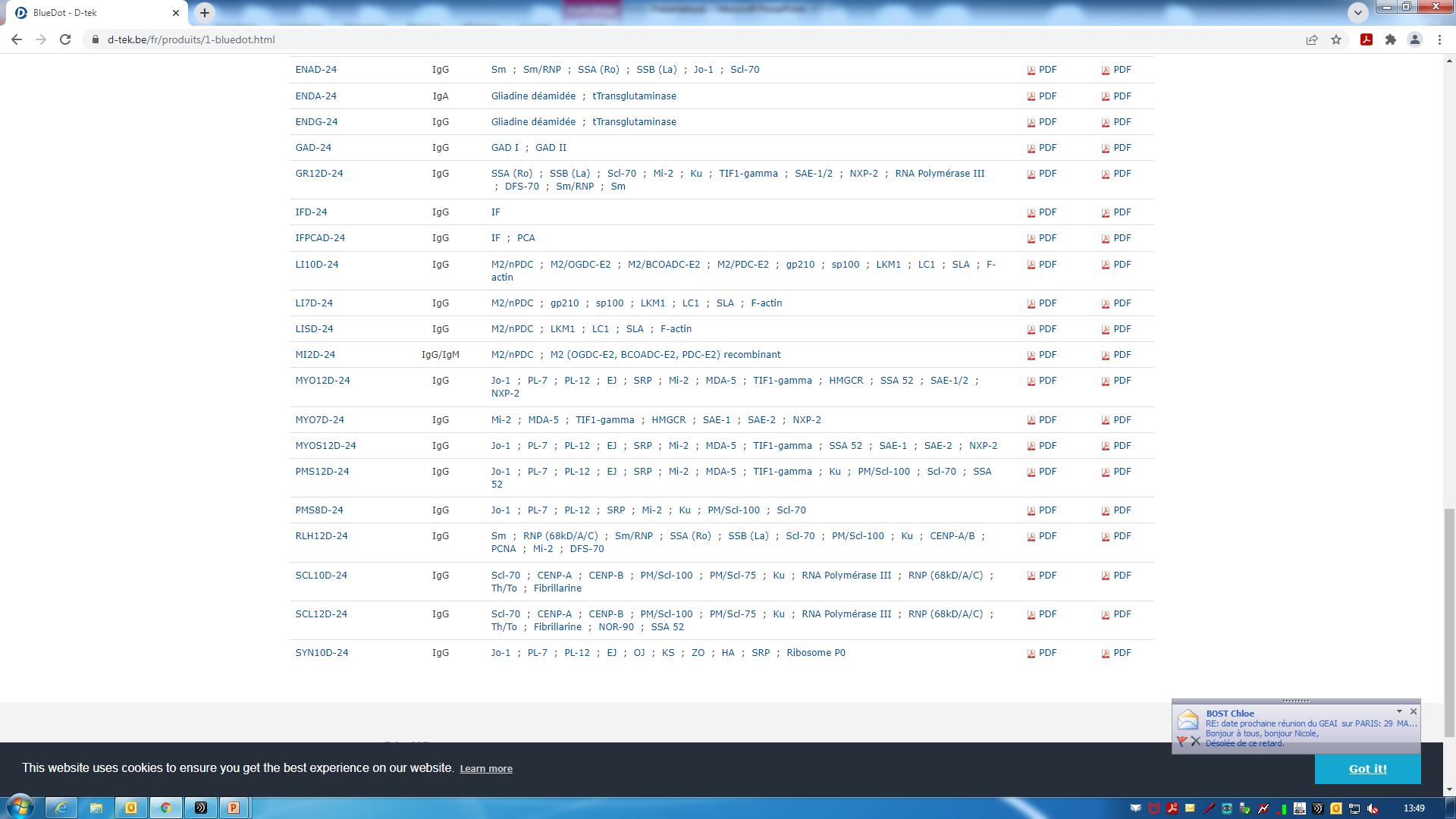 Anticorps anti-KS
Découverte en 1999

Les 3 premiers patients décrits dans cette étude avaient une PID

Revue récente
46/47 patients : PID
Seule manifestation dans 50% des cas
Arthrites 26%, Raynaud 19%, mains de mécaniciens 32%
Myosite 9%
Cancer 11%
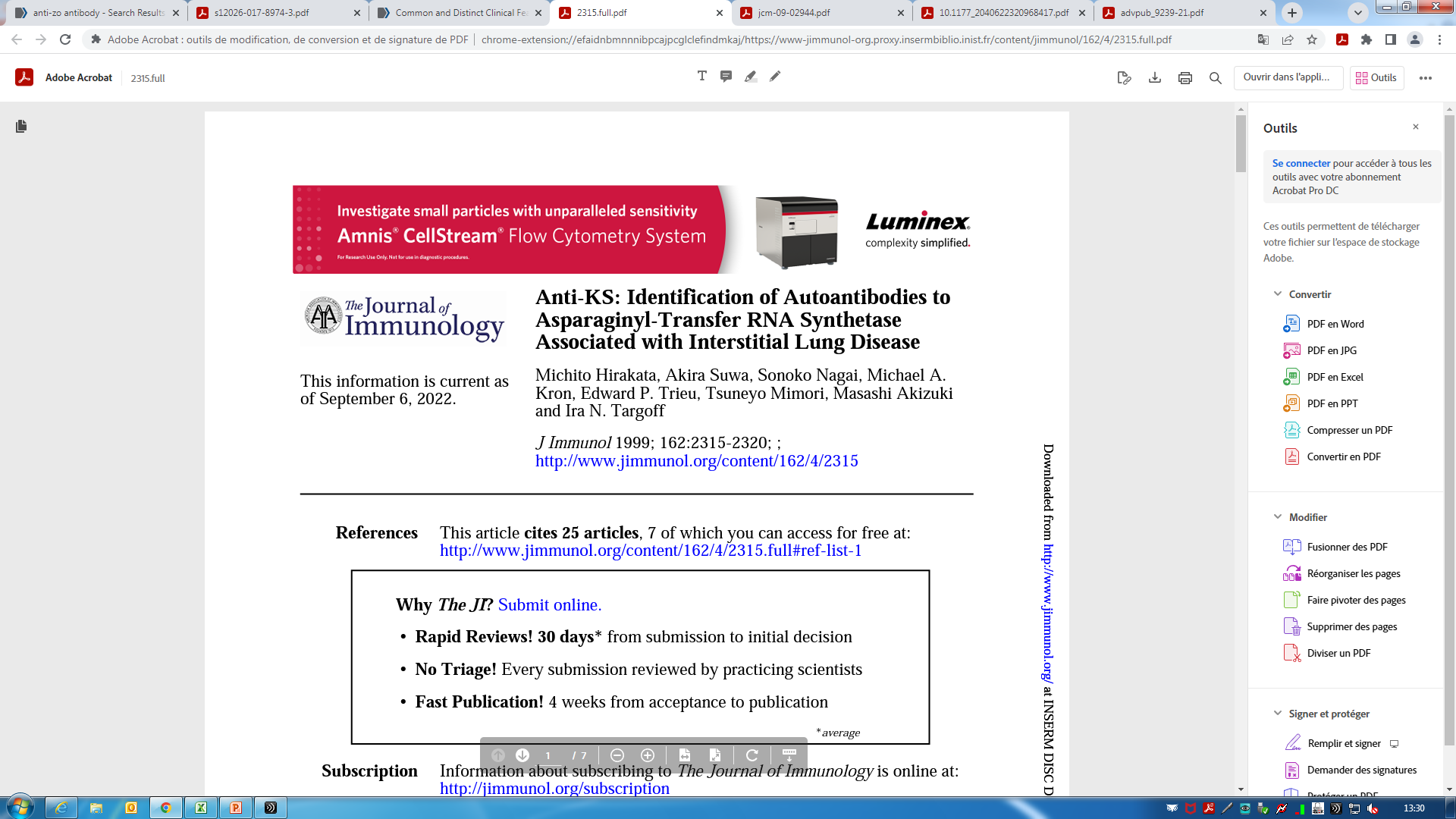 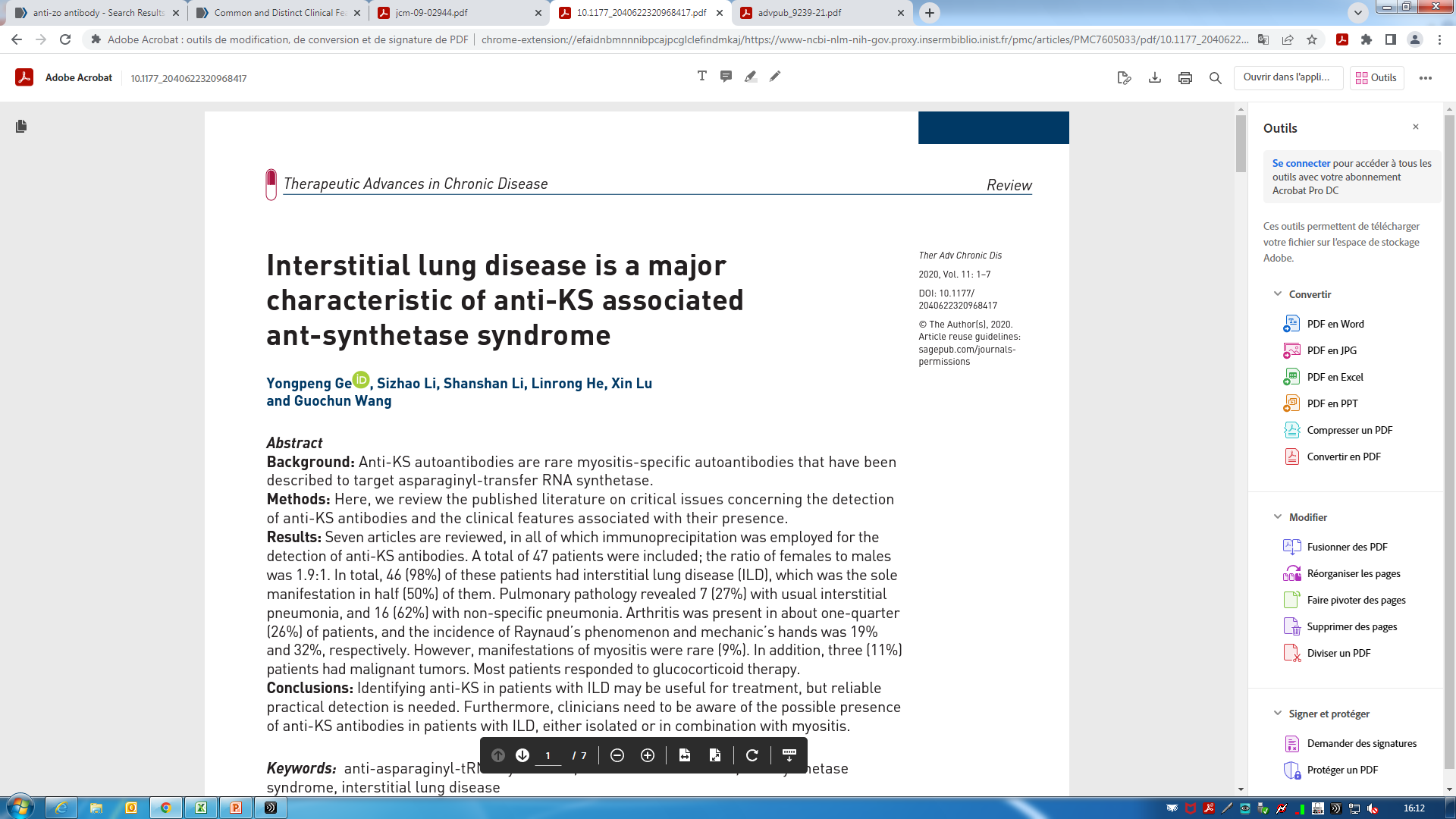 [Speaker Notes: 6/7 cohortes japonaises, IP pour toutes les études]
Anticorps anti-Ha
Identification of autoantibodies to tyrosyl-tRNA synthetase in dermatomyositis with features consistent with antisynthetase syndrome (abstract). 
Hashish L, Trieu EP, Sadanandan P, Targoff IN.
Arthritis Rheum 2005

Peu / pas de données dans la littérature
Anticorps anti-Zo
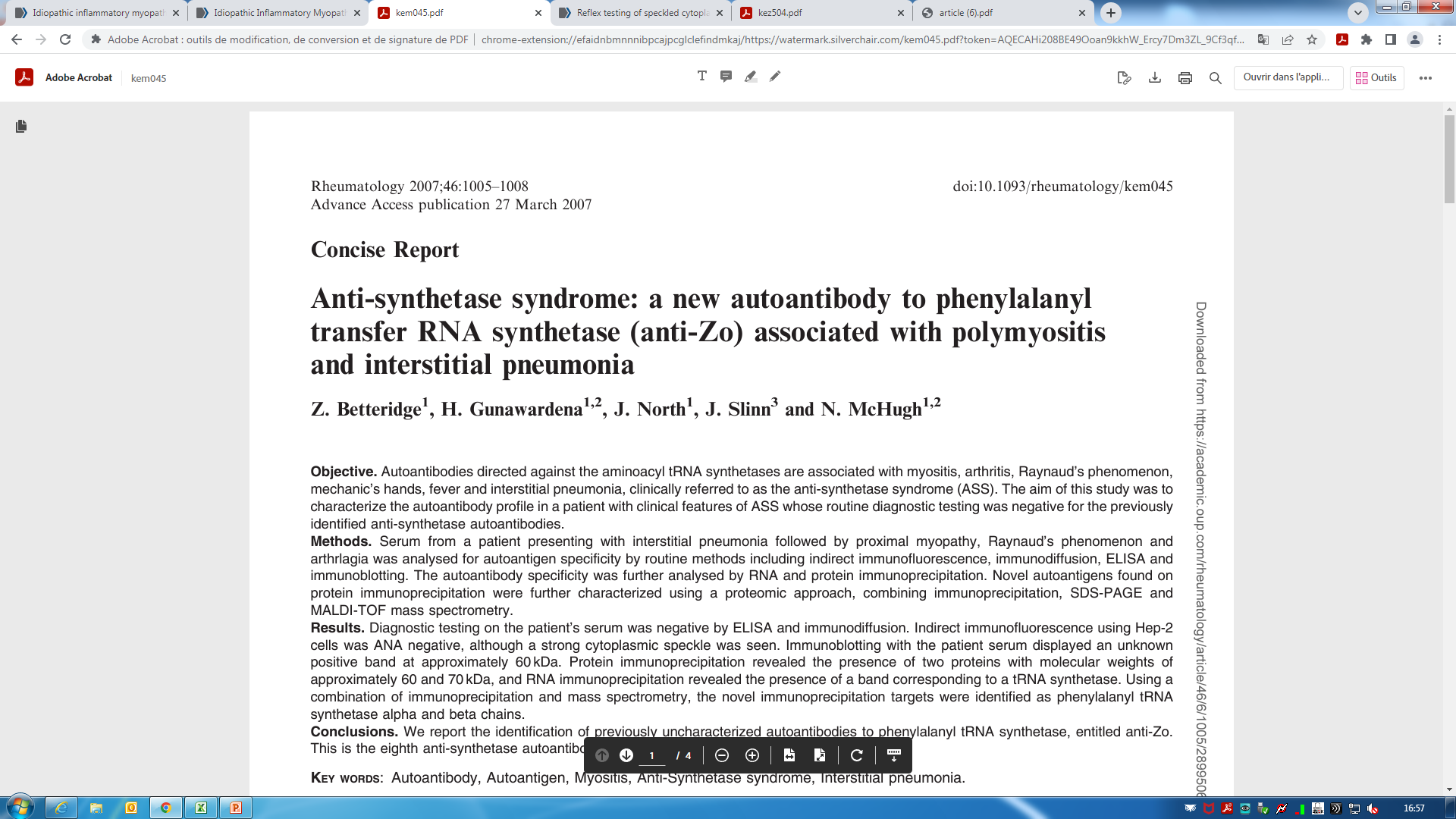 Découverte en 2007


Revue portant sur 9 patients
Tous ont une fluorescence cytoplasmique caractéristique
PID chez 7 patients / 9
Atteinte musculaire : 7 patients / 9 
Fréquence variable des arthrites, mains de mécaniciens, Raynaud
1 patiente : cancer de l’utérus
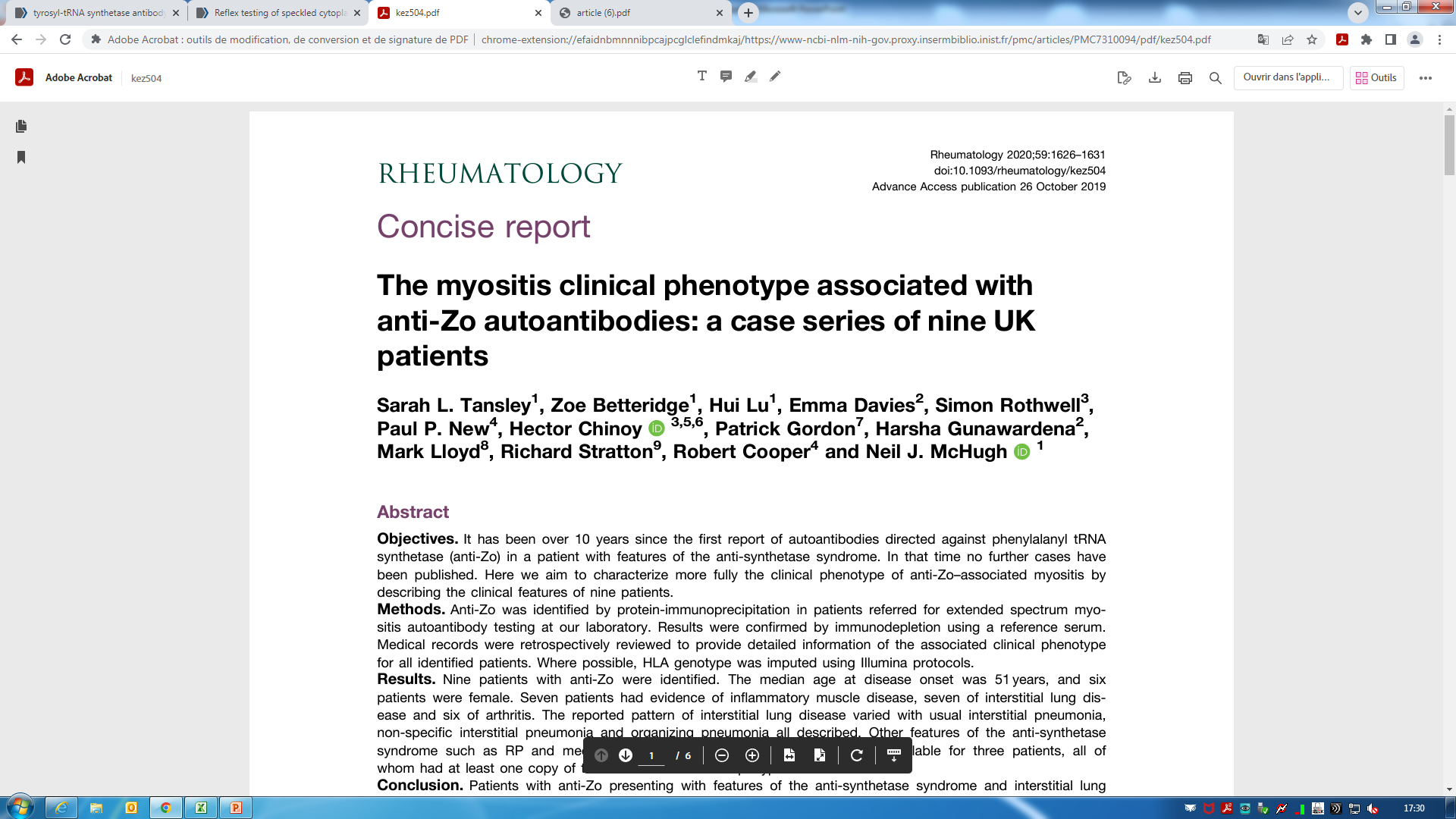 [Speaker Notes: Lames werfen, Radio IP]
Retour sur 6 ans de recherche de ces anticorps
09/2016  09/2022
4046 dots réalisés
Augmentation croissante prescriptions « dot myosites »



Anti-KS : 9 sérums positifs (0,22%), 8 patients
Anti-Zo : 18 sérums positifs (0,44%), 16 patients
Anti-Ha : 20 sérums positifs (0,47%), 19 patients
Anti-Zo + anti-Ha : 6 sérums positifs (0,14%) , 4 patients
Anticorps anti-KS
4 sérums / 9 nettement positifs, 1/8 avec Fc tRNA
3/8 patients « vrais positifs » (mais un avec Ac anti-OJ+)
2/3 PID sans autres manifestations spécifiques
Anticorps anti-Zo
Anticorps anti-Zo
12 sérums / 18 nettement positifs

1/18 avec Fc tRNA

2 patients / 16 « vrais positifs »

2/2 PID
Anticorps anti-Ha
Anticorps anti-Ha
11 sérums / 20 nettement positifs

1/20 avec Fc tRNA

2/19 patients « vrai positif »

1/2 PID
Anticorps anti-Zo + anti-Ha
6 sérums / 6 nettement positifs, 0/6 avec Fc tRNA

3/4 patients « vrais positifs »

1/3 PID
Pertinence de la recherche systématique de ces anticorps?
A ne rechercher que si fluorescence cytoplasmique type tRNA?




254 sérums avec une fluorescence cytoplasmique « homogène dense diffuse »
239 sérums sans fluorescence cytoplasmique
				
				8/18 diagnostic compatible avec un SAS
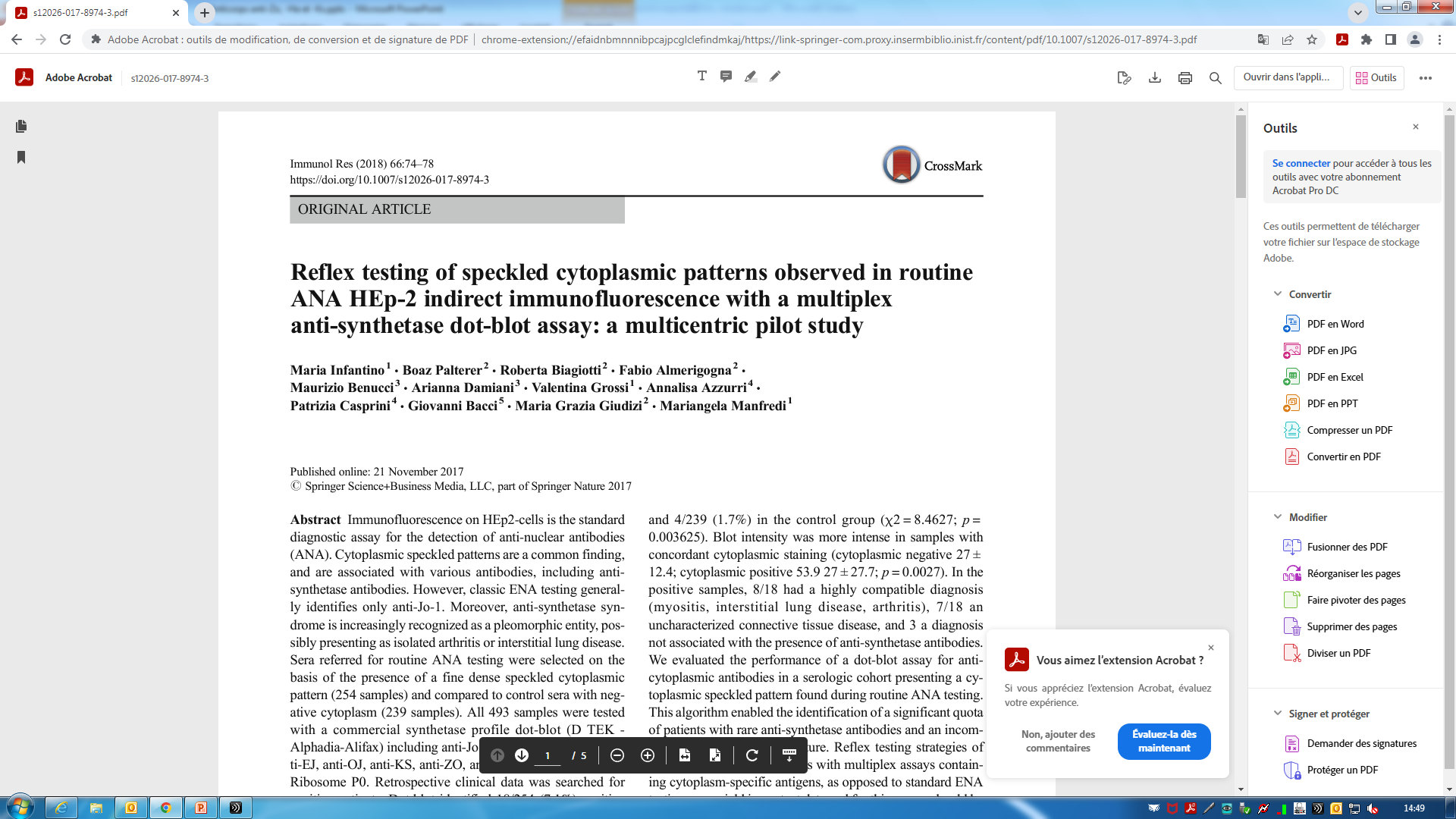 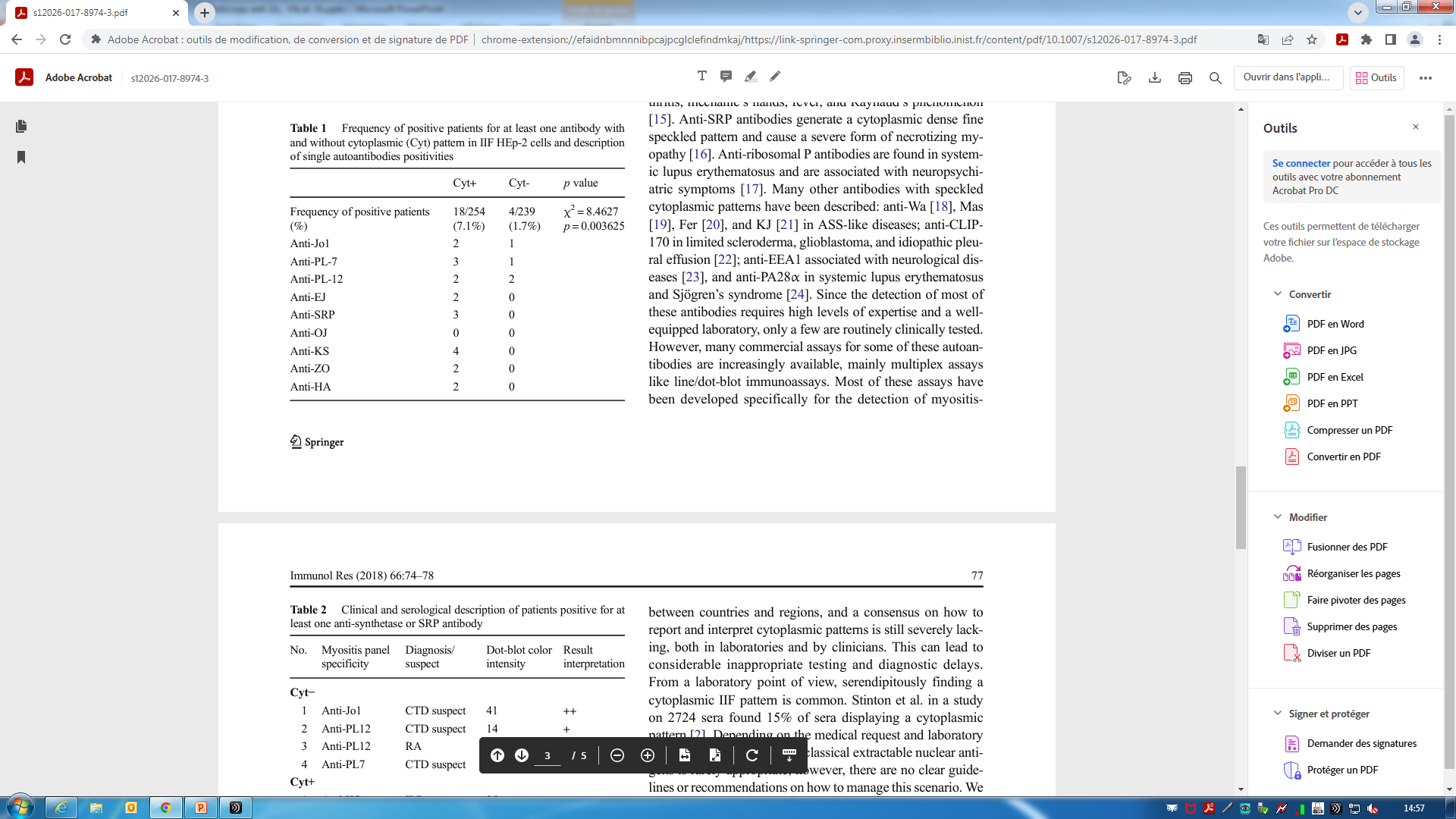 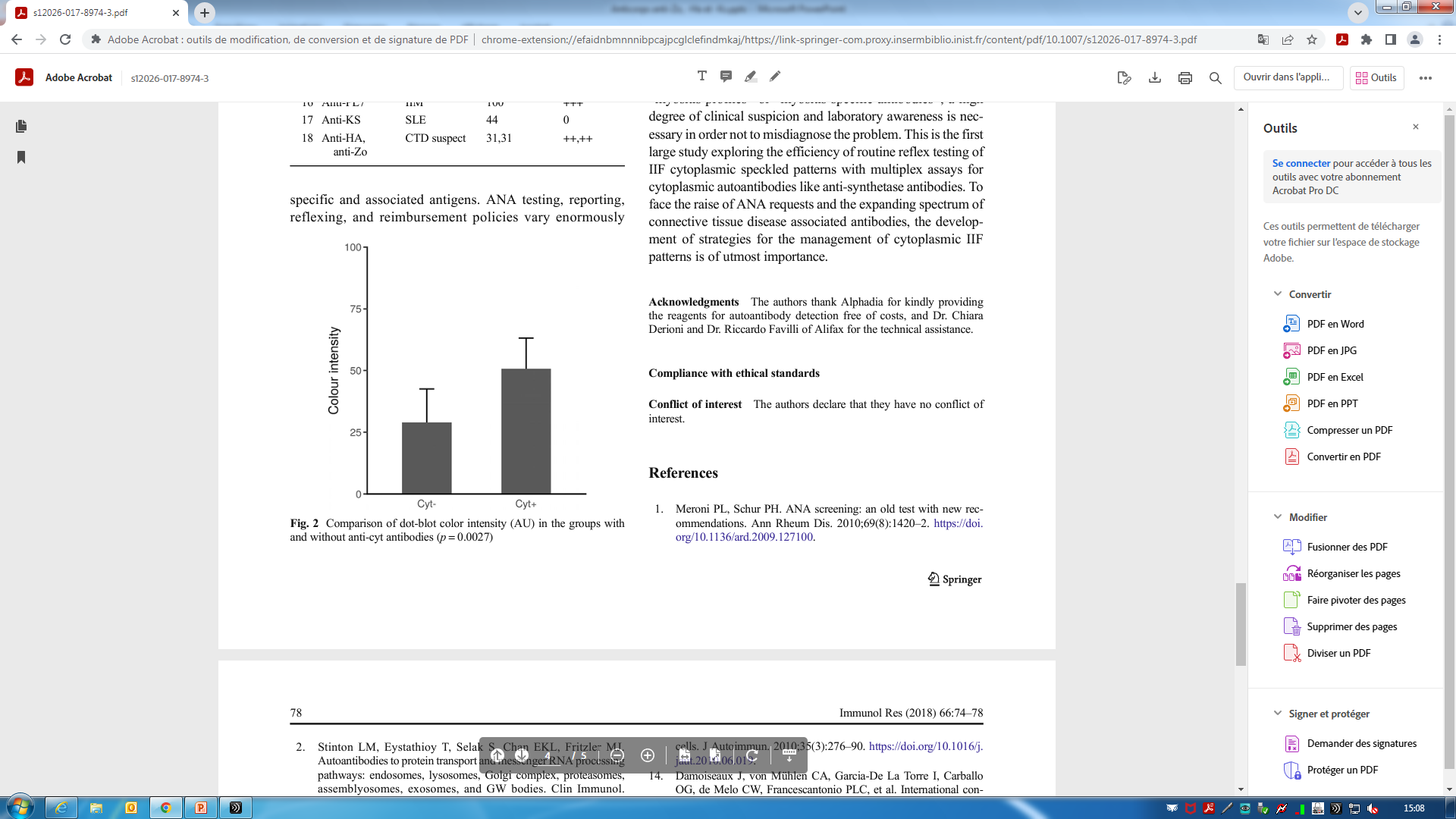 [Speaker Notes: Lames euroimmun]
Conclusion
Faible spécificité du dot pour la recherche ces auto-anticorps

Et dans votre expérience? 
Intérêt d’une évaluation multicentrique?

Spécificités disponibles sur dot Euroimmun prochainement
	 comparaison des deux dots ?